Name: ___________________________   Date: ________________
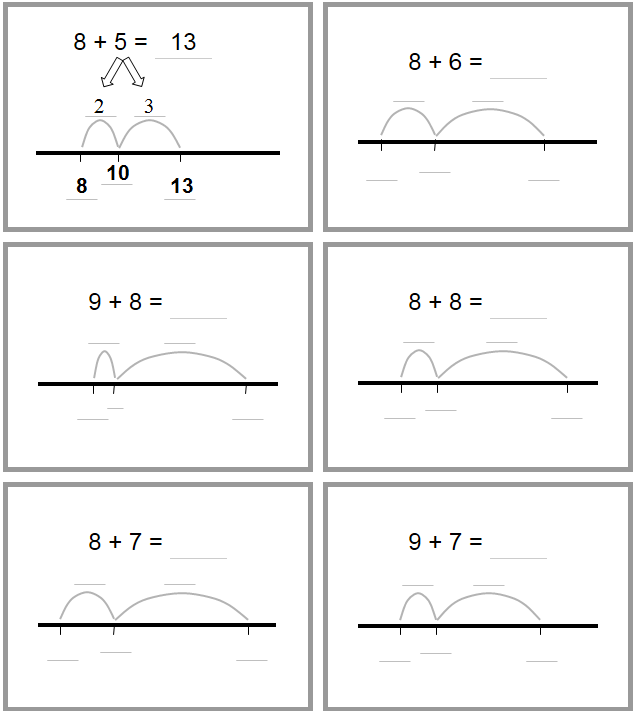 Name: ___________________________   Date: ________________